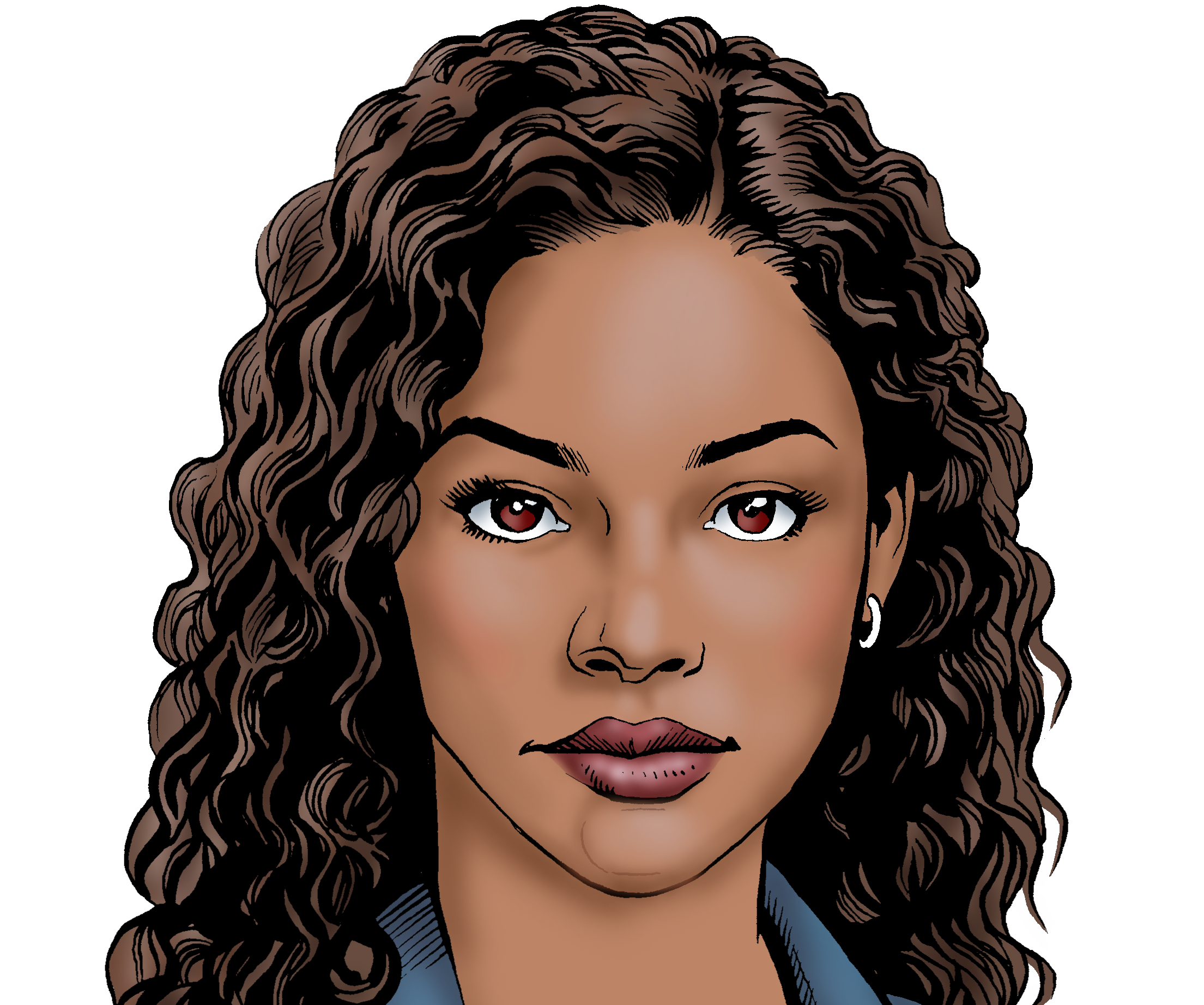 Health Equity in Multiple Sclerosis Management
 The Time Is Now
Information and Guidelines
These slides may be used in your noncommercial presentations.
When using these slides, please retain the source attribution:	
	
For more information about the slides, please contact info@cmeology.org
Disclaimer: The information presented is not meant to serve as a guideline for patient management. Any procedures, medications, or other courses of diagnosis or treatment discussed or suggested should not be used by clinicians without evaluation of their patient’s conditions and possible contraindications and/or dangers in use, review of any applicable manufacturer’s product information, and comparison with recommendations of other authorities.
Side credit:  CMEology and CMSC
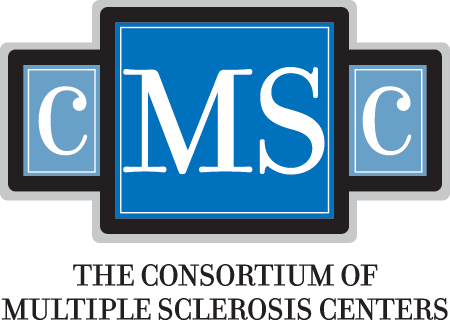 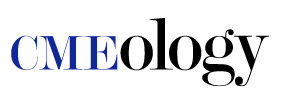 2
Case: Laila
Laila is 28-year-old African American woman who works as a dental hygienist.
She is married with 2 children. Her husband, Jake, is frequently away for work, often leaving Laila to manage the household on her own.
She reports persistent fatigue, numbness, tingling, and chronic pain for the past 5 years.
She was misdiagnosed with anxiety and fibromyalgia by a primary care physician and general neurologist.
Current Visit: Laila meets Dr. Akinsanya for an evaluation and to discuss treatment options.
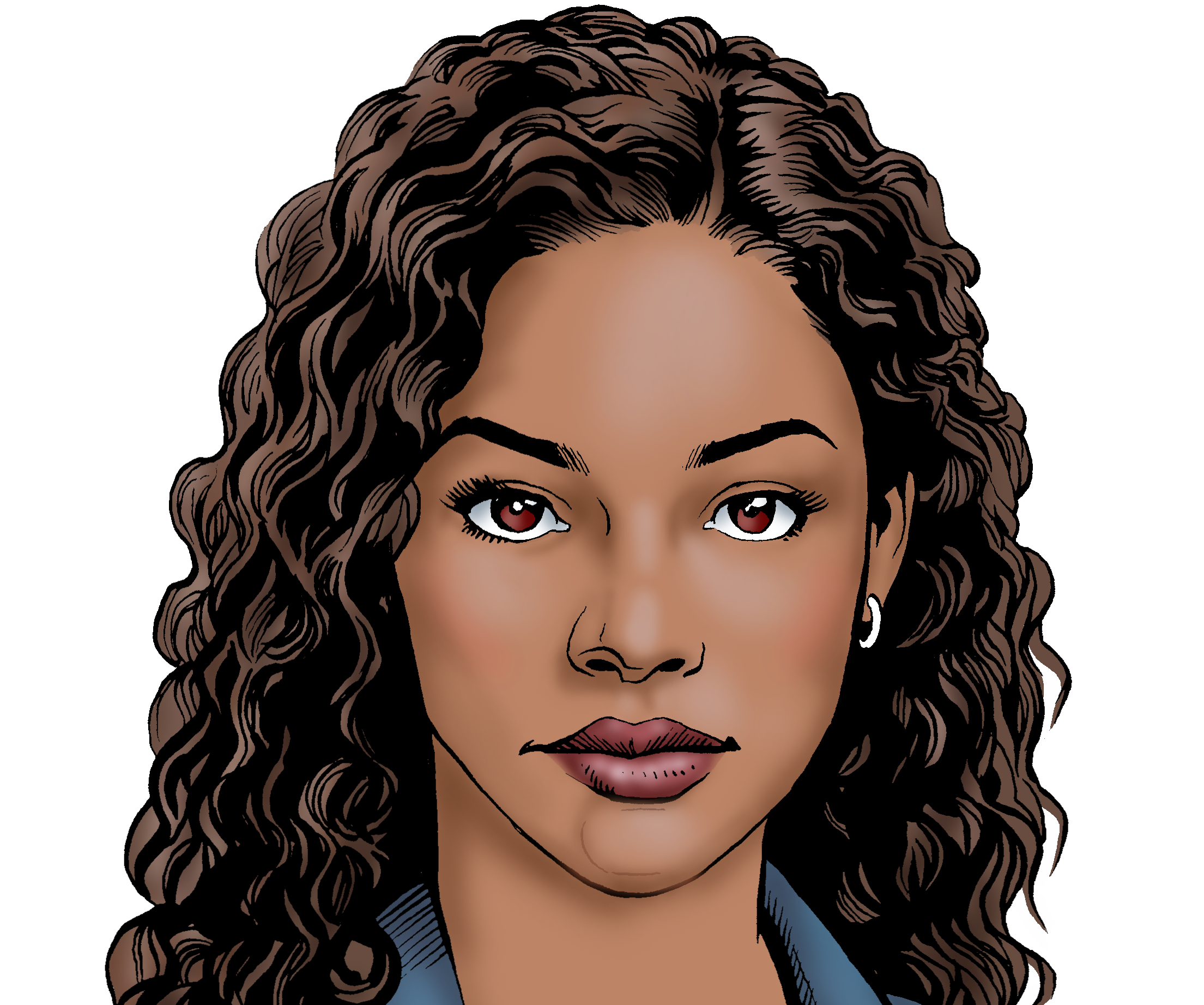 3
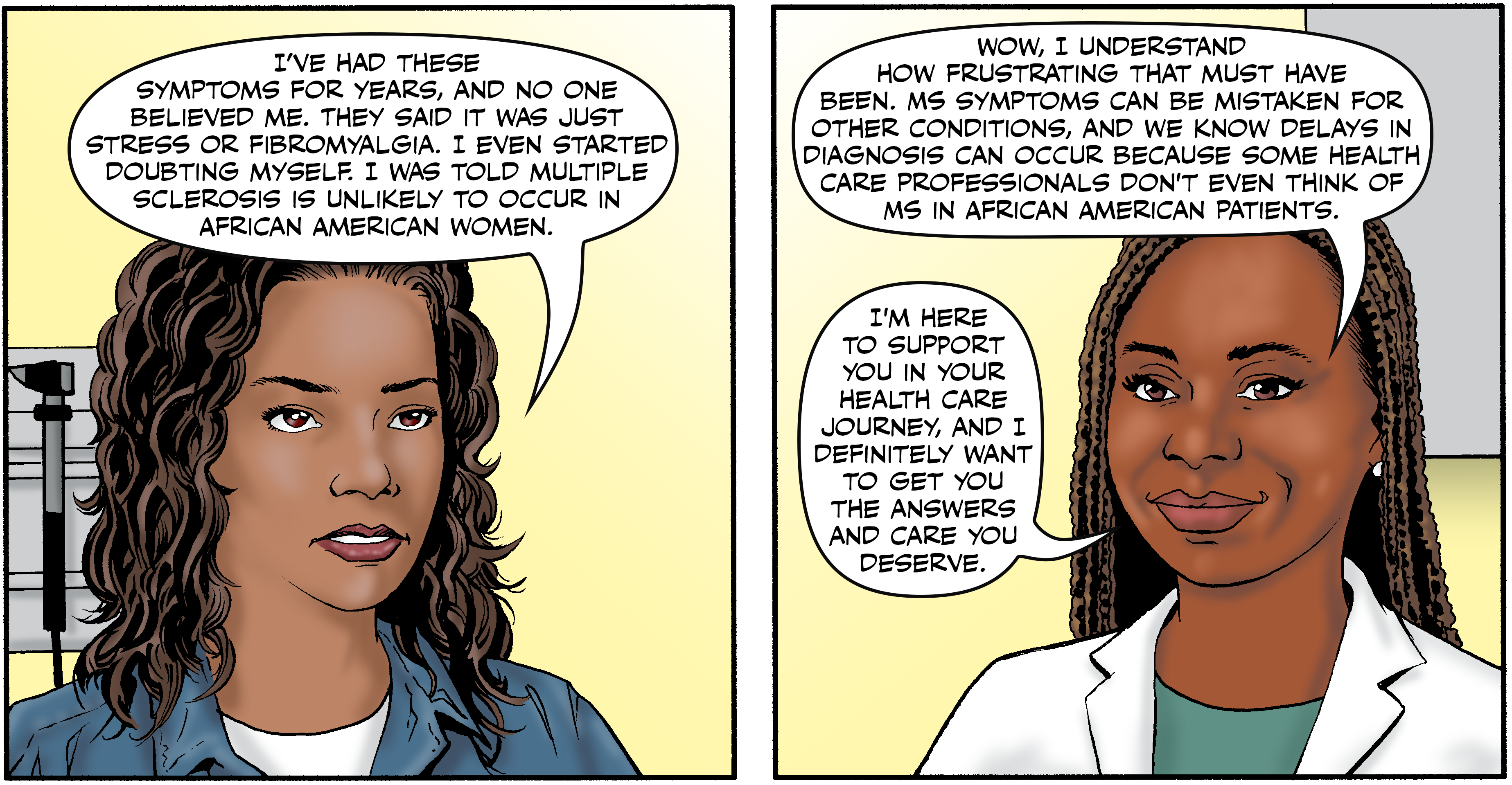 4
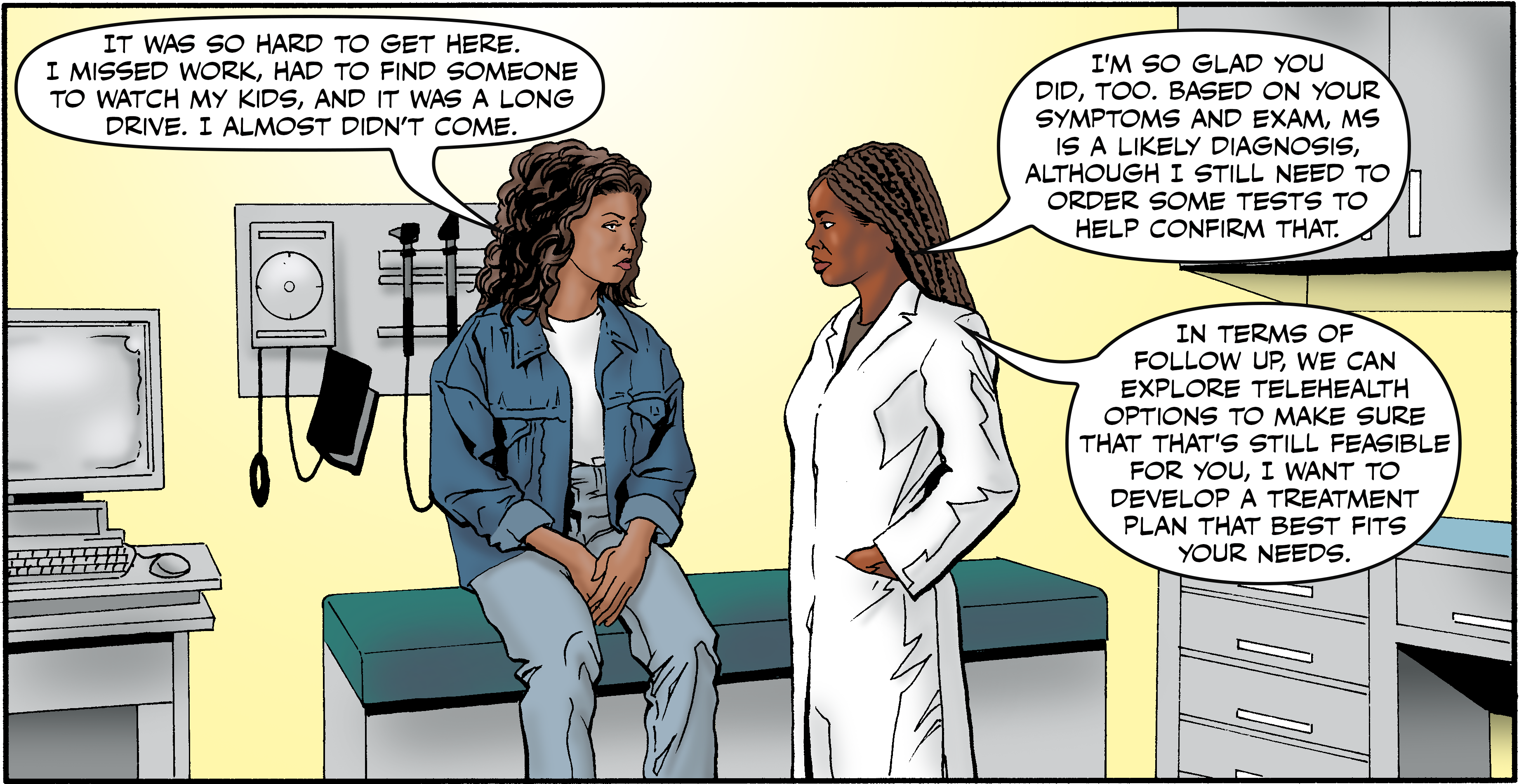 5
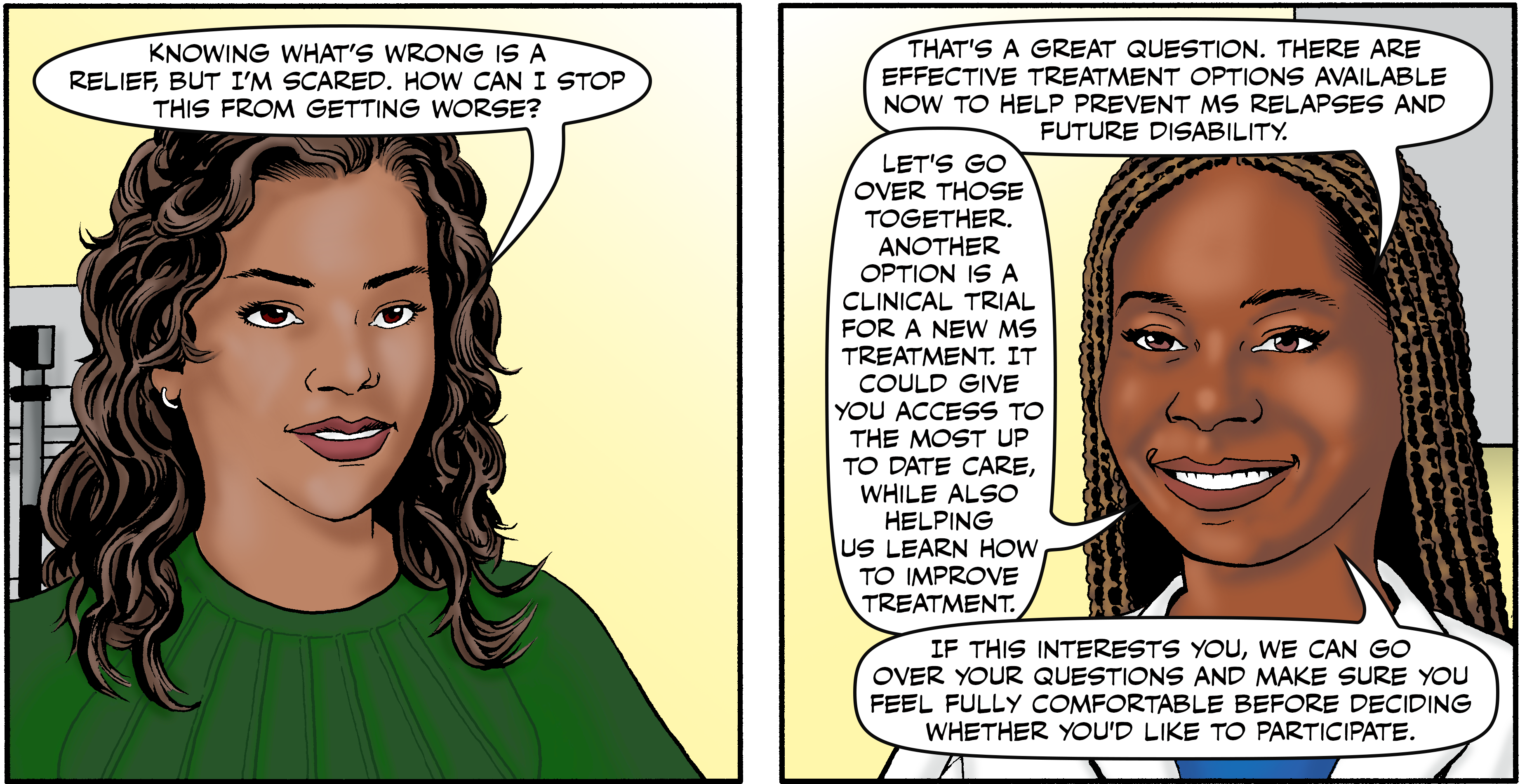 6